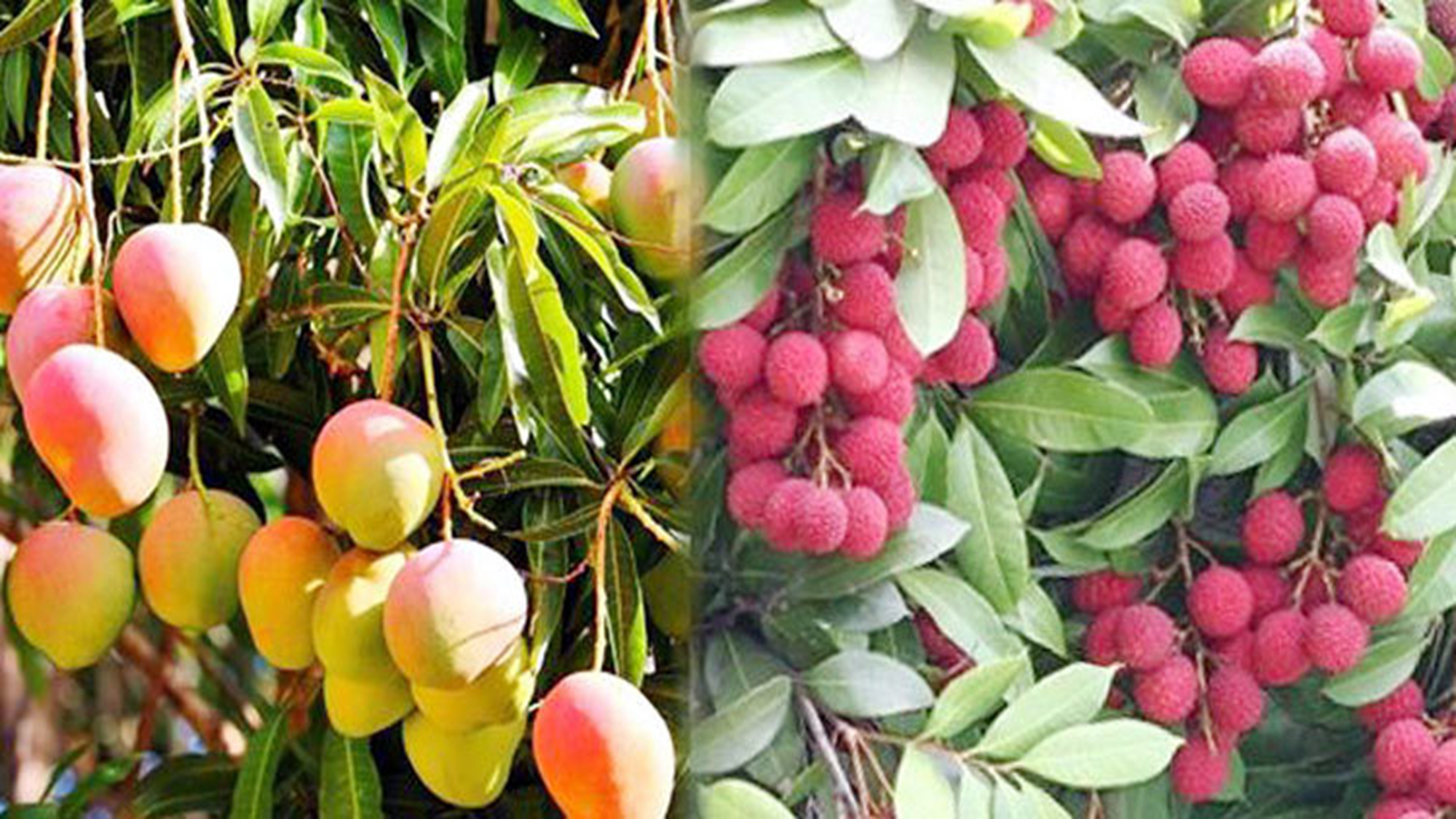 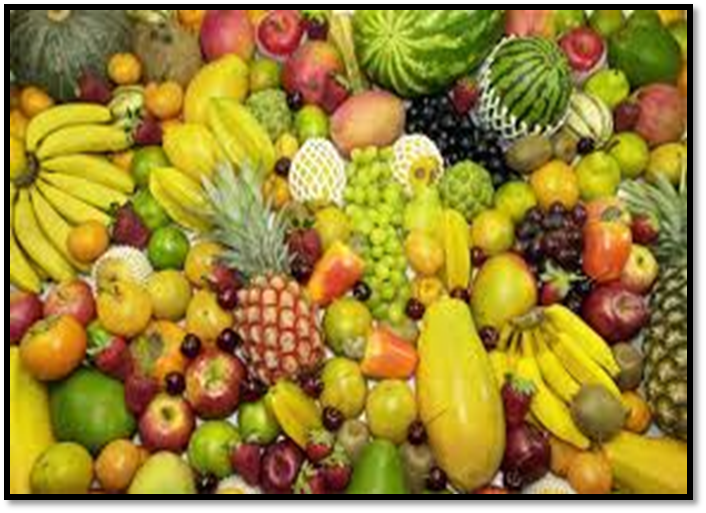 আজকের পাঠে আপনাকে আমন্ত্রণ জানাচ্ছি---------- 
সু – স্বাগতম
ID – QUAMRUL16
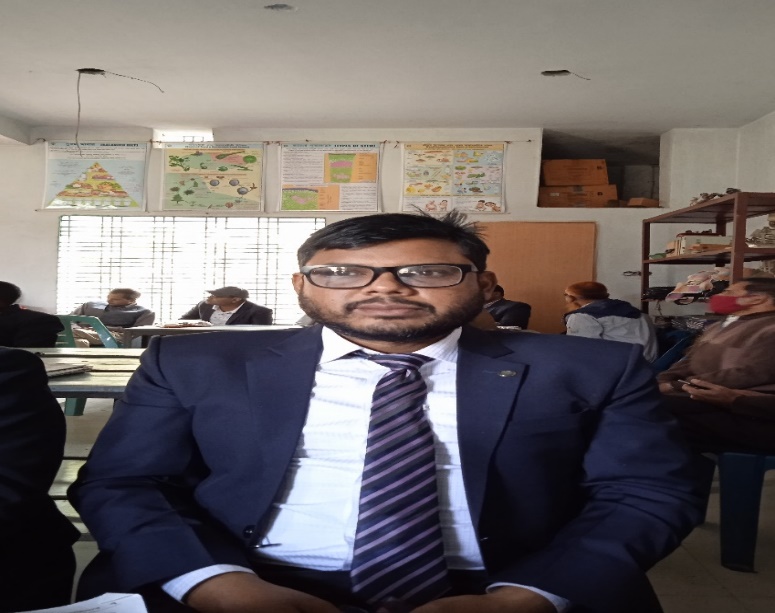 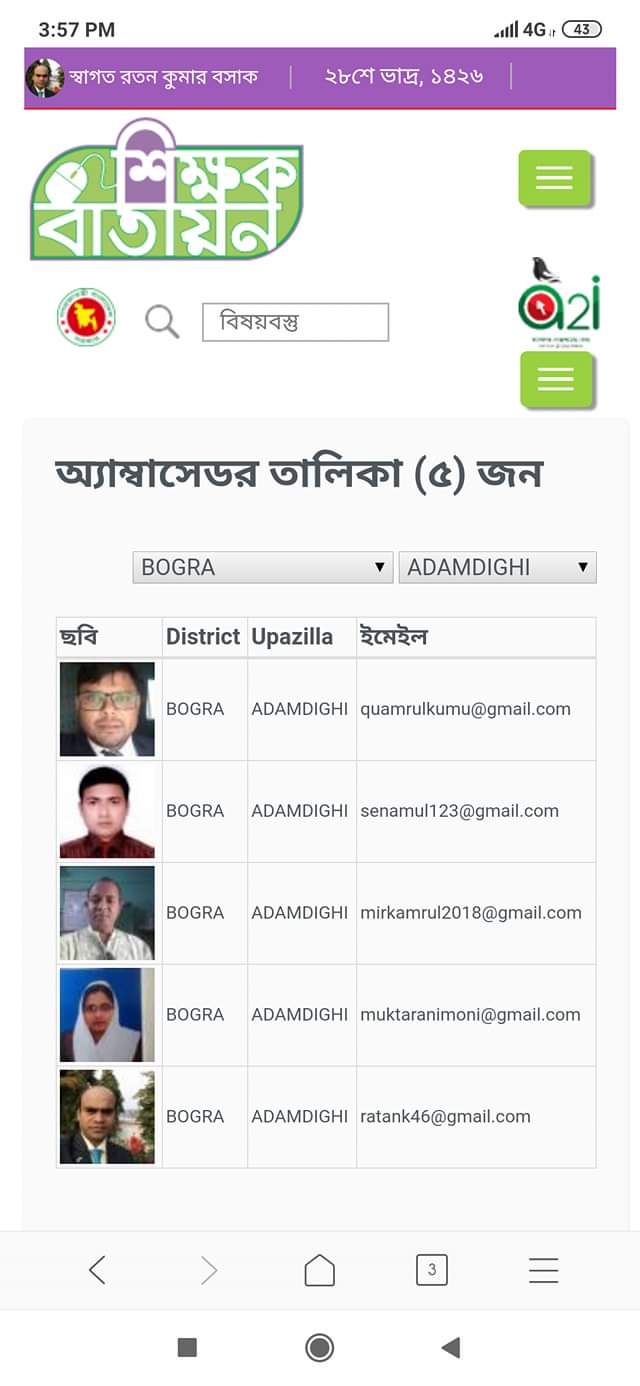 DISTRICT AMBASSADOR
 ICT4E
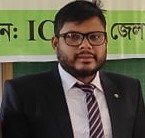 কামরুল হাসান আহমেদ

সহকারি শিক্ষক
শালগ্রাম সরকারি প্রাথমিক বিদ্যালয়
আদমদীঘি  ,বগুড়া
quamrulkumu@gmail.com
পাঠ পরিচিতি

বিষয়ঃপ্রাথমিক বিজ্ঞান
শ্রেণিঃতৃতীয়
পাঠঃখাদ্য
পাঠ্যাংশঃফল (মানুষ ফল খায়........কলা ও নারকেল ) 
সময়ঃ৪৫ মিনিট
শিখনফলঃ
৮.৩.১ কী কী মৌসুমি ফল ও সবজি পাওয়া যায়।
৮.৩.২ পুষ্টি অনুযায়ী মৌসুমি ফল ও সবজির শ্রেণিকরণ করতে পারবে।
৮.৩.৪ সারা বছর পাওয়া যায় এমন ফল ও সবজি নাম বলতে পারবে।
এসো ছবিগুলো দেখি
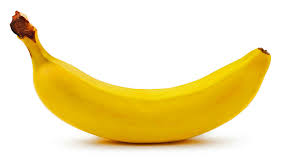 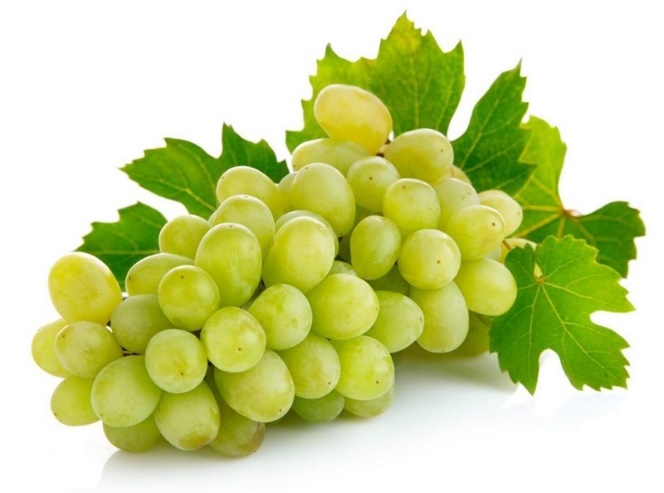 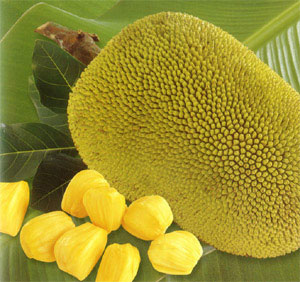 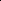 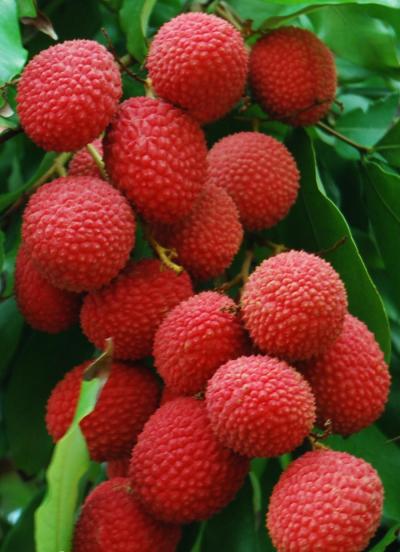 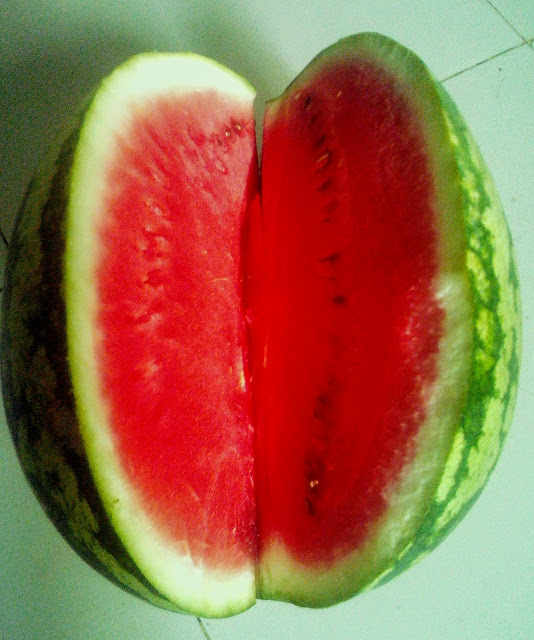 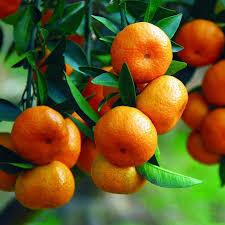 ছবিতে তোমরা কী দেখতে পাচ্ছ?
বাড়িতে তোমরা কী কী ফল খাও?
বাজারে এখন কী কী ফল দেখা যায়?
আমাদের আজকের পাঠঃ      ফল
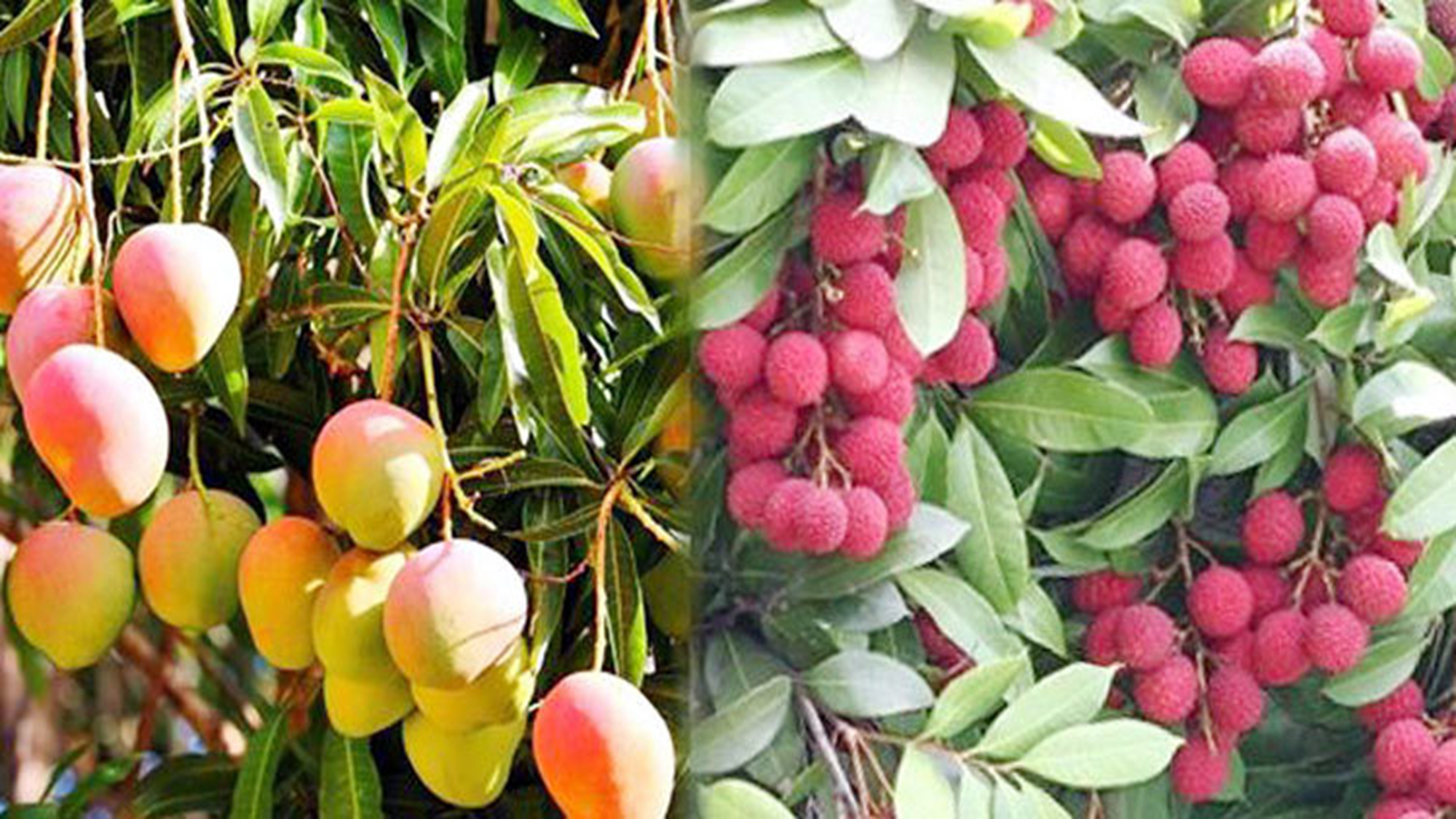 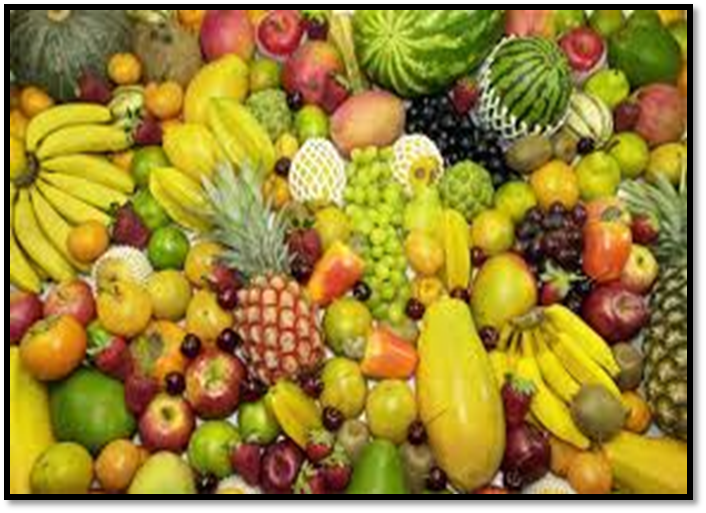 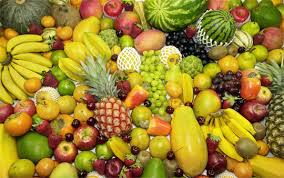 [Speaker Notes: শিক্ষক ফল নিয়ে নিম্নাক্তো আলোচনা করবেন ।[ মানুষ ফল খায়। ফল স্বাস্থ্যের জন্য ভালো। ফলে প্রচুর ভিটামিন ও খনিজ লবন থাকে। স্বাস্থ্য ভালো রাখা এবংরোগ প্রতিরোগ থেকে রক্ষা পাওয়ার জন্য ফল খাওয়া প্রয়োজন। আপেল,কলা, আঙ্গুর,কমলা ইত্যাদি ফল খেয়ে থাকি। কিছু ফল গ্রীষ্মকালে,কিছু ফল শীতকালে আবার কিছু ফল সারা বছর পাওয়া যায়।]]
মৌসুমি ফলের শ্রেণিবিভাগ
বারোমাসি ফল
শীতকালীন ফল
গ্রীষ্মকালীন ফল
গ্রীষ্মকালীন ফল
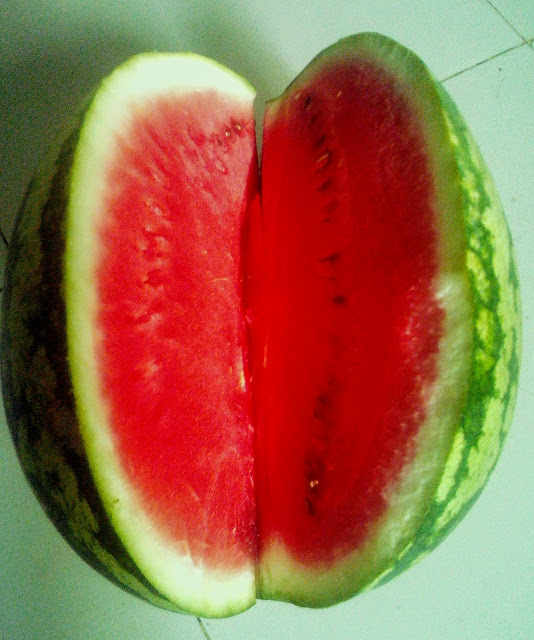 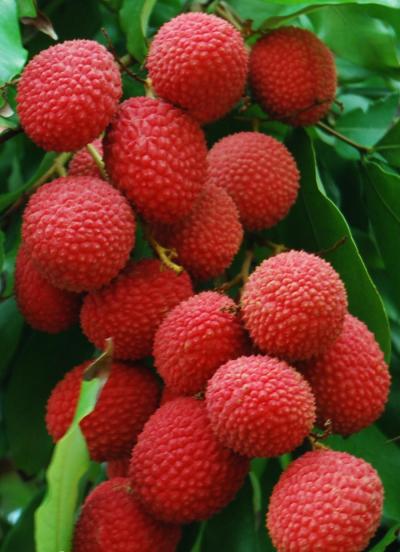 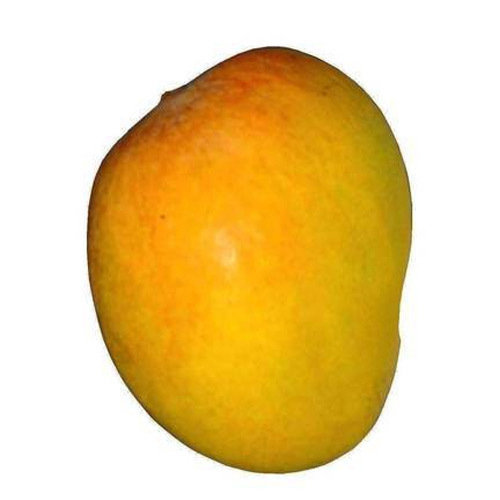 তরমুজ
লিচু
আম
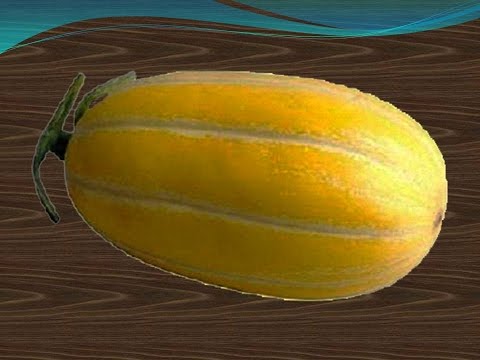 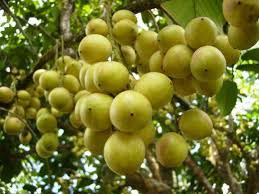 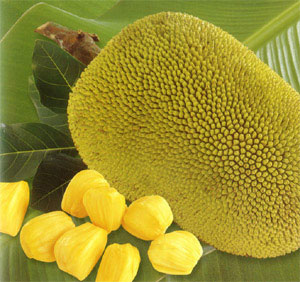 কাঁঠাল
বাঙ্গি
লটকন
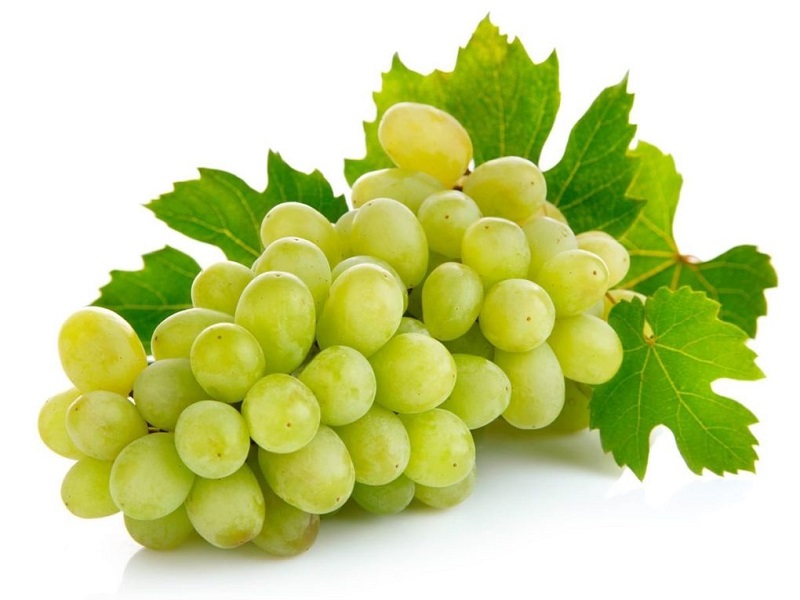 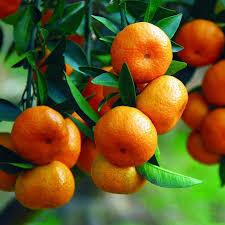 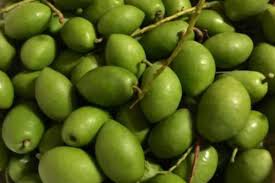 আঙ্গুর
কমলা
জলপাই
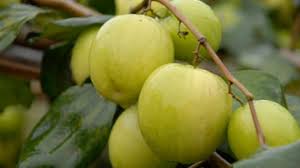 শীতকালীন ফল
বরই
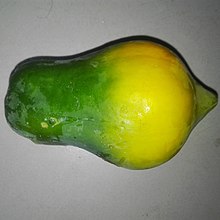 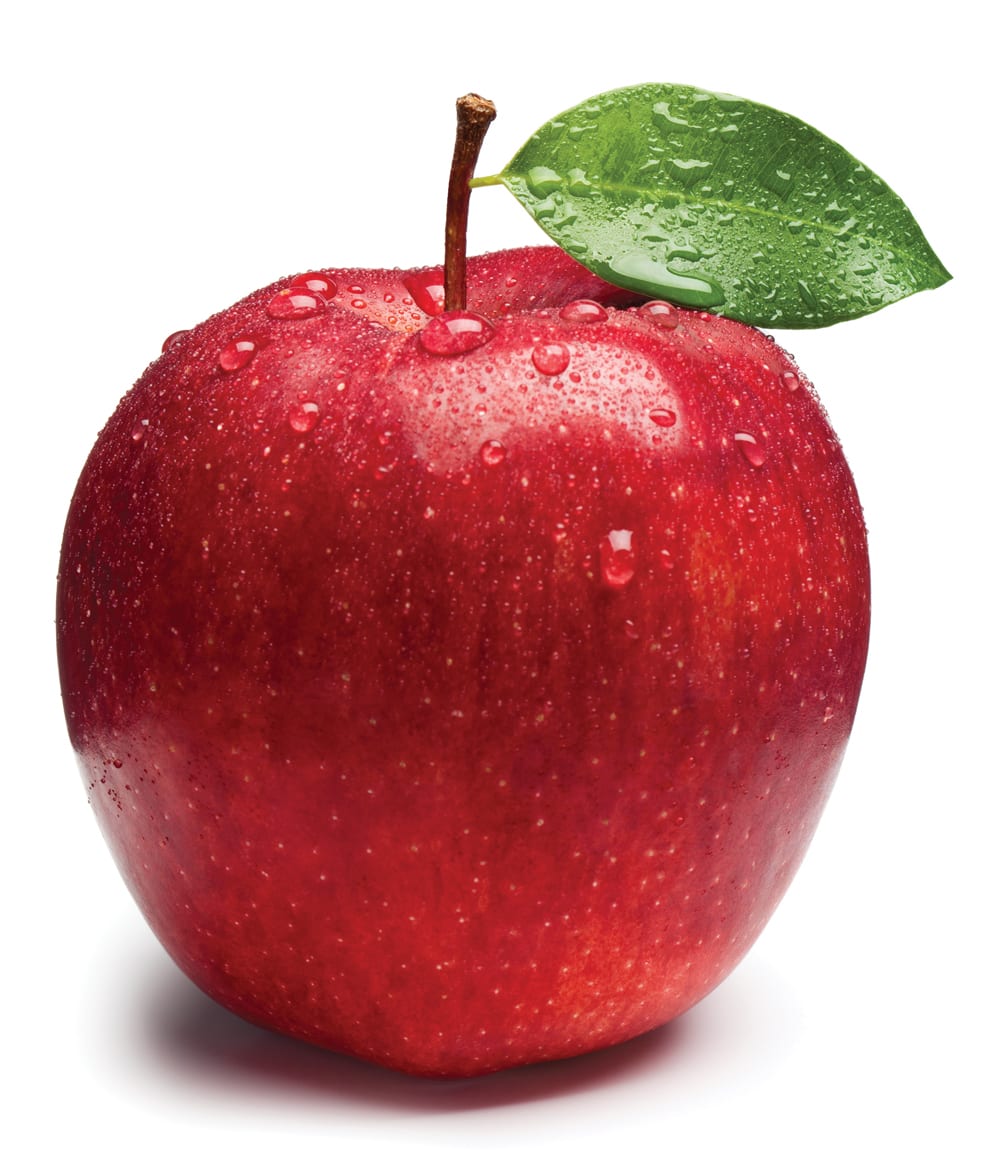 বারোমাসি ফল
পেঁপে
আপেল
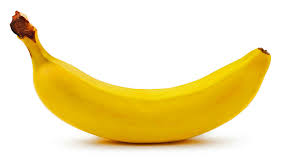 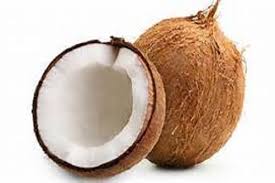 কলা
নারিকেল
পাঠ্য বই সংযোগ
পাঠ্য বই থেকে ৪৮ ও ৪৯ পৃষ্ঠা বের করে শিক্ষার্থীরা নিরবে পড়বে।
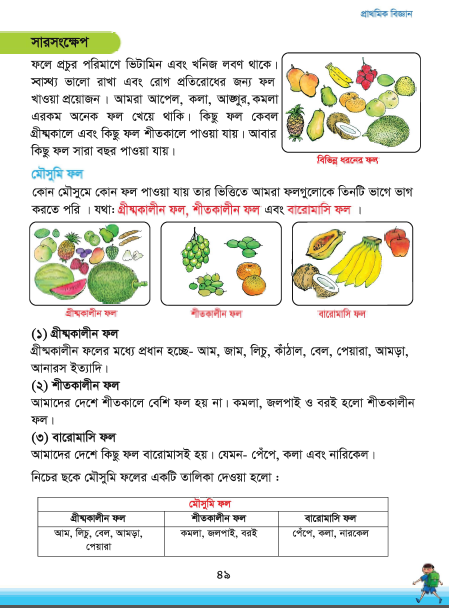 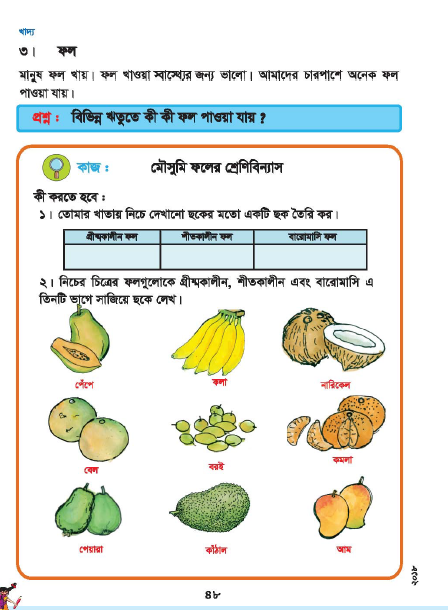 নিচের ছকটি পূরণ করঃ
নিচের ছকটি পূরণ করঃ
আম দলঃ   ১-মৌসুমি ফলগুলোকে কয় ভাগে ভাগ করা যায় ?
                                    ২-গ্রীষ্মকালিন ৩টি ফলের নাম বল।
কাঁঠাল দলঃ         ১-ফল খাওয়া প্রয়োজন কেন?                                                                 		                ২-শীতকালিন ৩টি ফলের নাম বল।
মুল্যায়নঃ
১– মৌসুমি ফলগুলোকে কয় ভাগে ভাগ করা  যায়?
২_বারোমাসি ২টি ফলের নাম বল।
৩_গ্রীষ্মকালিন ৩টি ফলের নাম বল।
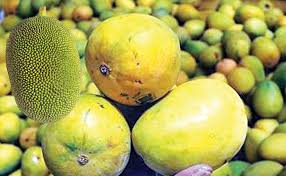 আল্লাহ্‌ হাফেজ